Презентация к уроку физической культуре.Тема: «Олимпийские игры»для учащихся 5 класса.
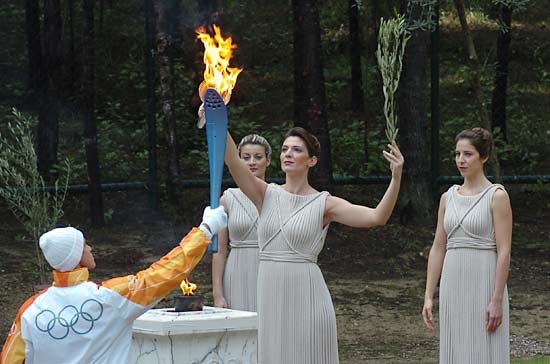 Олимпийские игры
Царь  Ифид учредил
                               атлетические Игры: они 
                                должны были проходить
                        в Олимпии каждые 
                              четыре года. Отсюда и название их — Олимпийские. Первым в летопись Игр вошёл 776 г. до н. э. — год проведения первых Олимпийских Игр.
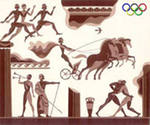 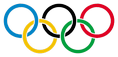 С приближением  Олимпийских 
                         игр из Элиды во все стороны 
разъезжались гонцы, которые сообщали о начале 
Олимпийских игр  и объявляли «священное 
перемирие». Воины  откладывали в сторону оружие
 и отправлялись в Олимпию. Для того чтобы
участвовать в Играх, полагалось «не быть ни рабом,
 ни варваром, не совершать
 преступления, ни святотатства».
 (Варварами считались те, кто не
 являлся гражданином греческих
 государств.)
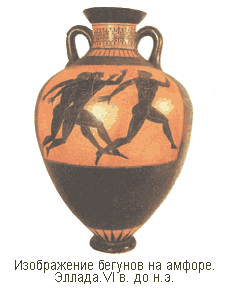 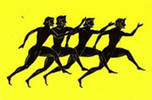 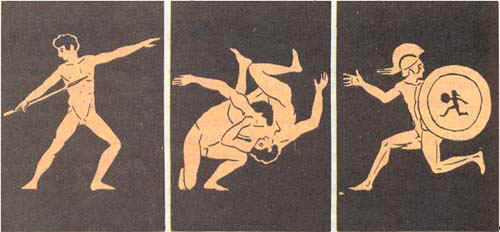 В первый день проходили состязания по всем видам бега, во второй - в пятиборье, а в третий - в борьбе, кулачном бое и панкратионе. Четвёртый день полностью отдавали в распоряжение детям. Дистанции бега для них были в два раза короче, чем для взрослых. На пятый день устраивались гонки на колесницах, запряжённых четвёркой лошадей, и скачки на лошадях по кругу на 8 и 73 стадии (1538 и 14000 м).
Современные олимпийские   игры
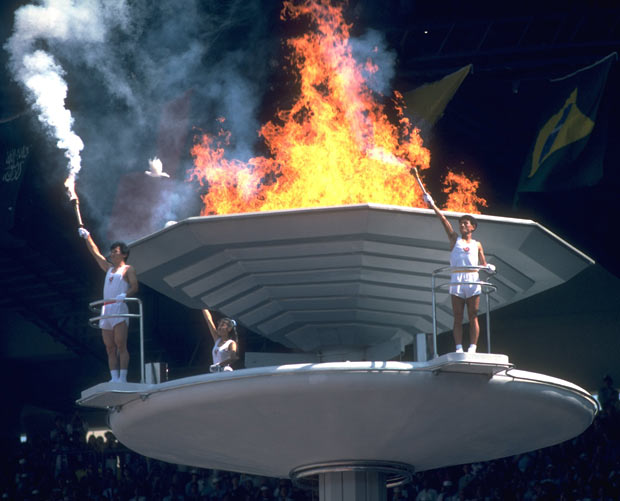 Первые современные Олимпийские игры состоялись в 1896 в Афинах. Для организации проведения Игр был создан Международный олимпийский комитет (МОК).  В I играх современности приняли участие 241 атлетов из 14 стран, они прошли с огромным успехом, став значительным спортивным событием в мире. Изначально подразумевалось всегда проводить Игры  в Греции, но олимпийский комитет принял решение о том, что место проведения  игр будет меняться каждые 4 года.
Символы  олимпийских игр
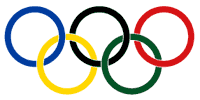 Символ Олимпийских Игр состоит из пяти сцепленных между собой колец. Этот символ был разработан основателем современных Олимпийских Игр бароном Пьером де Кубертеном в 1913 году, под впечатлением от подобных символов на древнегреческих предметах. Считается, что пять колец – символ пяти континентов (Европы, Азии, Австралии, Африки и Америки)
Официальный флаг
     Олимпийских Игр представляет собой изображение олимпийского логотипа на белом фоне. Белый цвет символизирует мир
Олимпийский девиз«быстрее,          выше,                 сильнее»
Олимпийский огонь. Ритуал зажжения священного огня происходит от древних греков и был возобновлен Кубертеном в 1912 году. Факел зажигают в Олимпии  от солнечных лучей.  Олимпийский огонь символизирует чистоту, попытку совершенствования и борьбу за победу, а также мир и дружбу. Традиция зажигать огонь была начата в 1928 году . Эстафета по доставке факела в город-хозяин  Игр впервые состоялась в 1936 году. Олимпийский факел доставляется на главный стадион Игр во время церемонии открытия, где с помощью него зажигается огонь в  чаше на стадионе. Олимпийский огонь горит до закрытия Олимпиады.
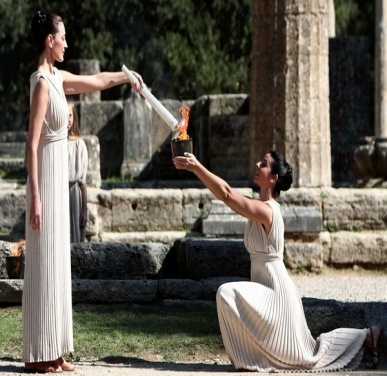 Церемония открытия игр.
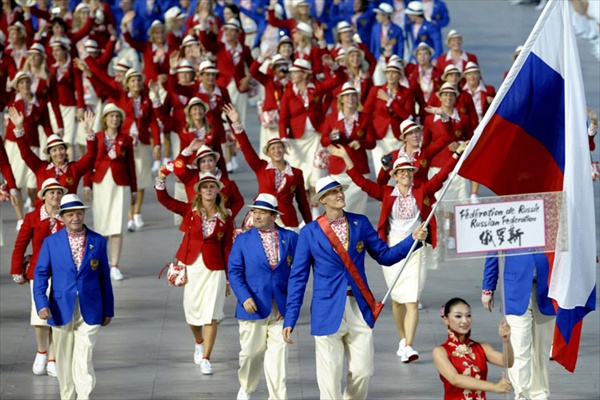 Первой, в параде стран, всегда выходит команда Греции. Далее команды стран идут в алфавитном порядке. Замыкает парад команда страны-хозяйки Игр. На церемонии выступает Президент МОК. Под звуки олимпийского гимна поднимают . Олимпийский флаг . От факел а, доставленного из Греции,  зажигают  олимпийский огонь.  Как символ мира, выпускаются голуби . Атлеты, судьи и официальные лица команд принимают олимпийскую клятву.
«Легкая атлетика»
Бег
Спортивная ходьба
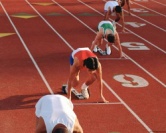 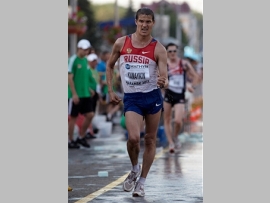 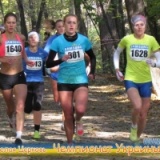 ПРЫЖКИ
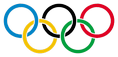 МЕТАНИЕ
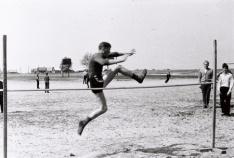 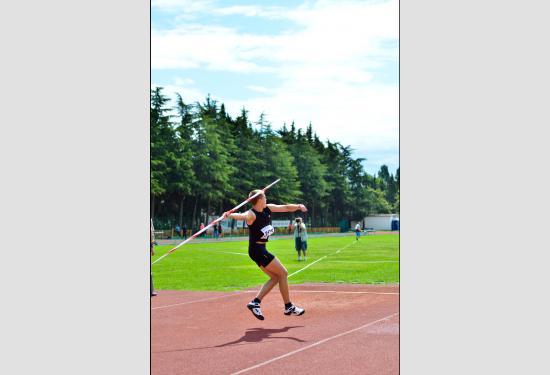 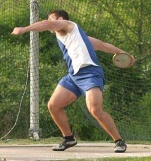 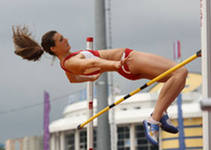 Марафонский бег.
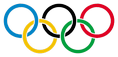 Марафонский бег – состязание, пожалуй, самое сложное в программе Олимпийских игр. Не у каждого хватит сил выдержать дистанцию 42 км и 195 метров. Только самые сильные и мужественные смогут ее преодолеть.
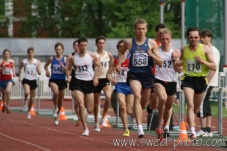 Прыжки:     в длину,
в  высоту
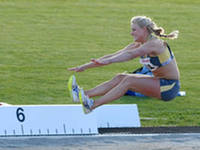 с шестом
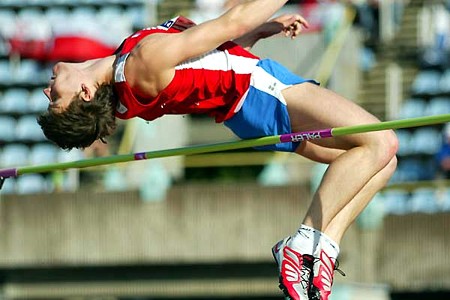 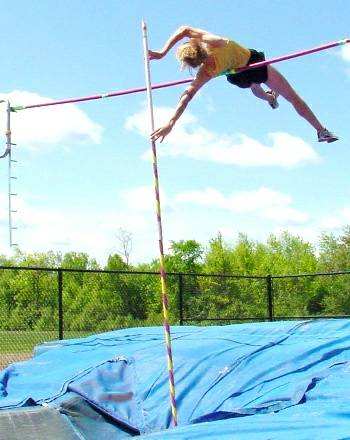 Эстафетный бег:  4х100м,  4х400м
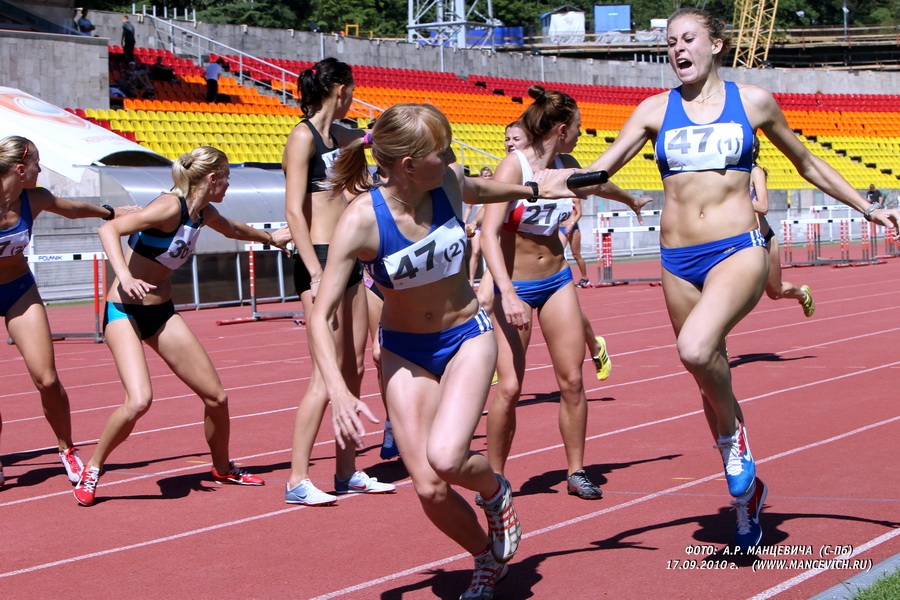 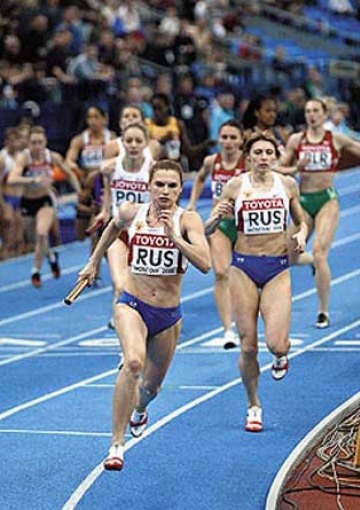 Один из видов легкоатлетического
     бега, носящих командный характер
.   Задача каждой эстафетной команды как можно быстрее,
    передавая палочку с этапа на этап, пронести ее от старта до 
    финиша.  Эстафеты проходят очень эмоционально  и  интересно
,  обычно ими завершаются  Олимпийские игры.
Эстафетный бег.
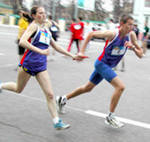 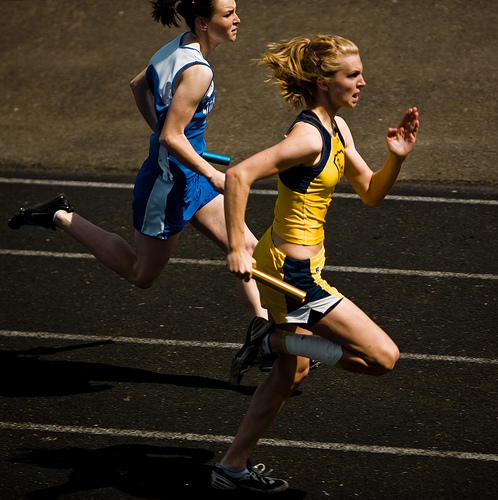 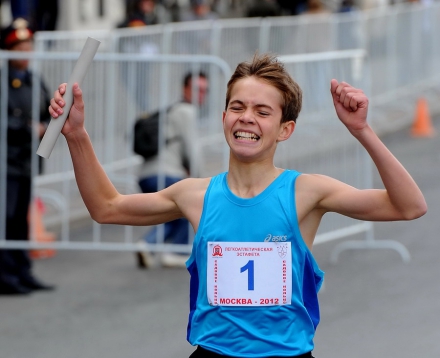 Закрытие Олимпийских игр.
На  церемонии закрытия Игр, по 
традиции, спортсмены принимают 
участие ещё в одном параде, но на 
             этот раз они идут все вместе,
             символизируя олимпийское 
             единство. Олимпийский флаг 
             спускают с флагштока и 
             торжественно передают, 
                столице следующих Игр. 
                После  официального 
               объявления Игр  закрытыми,
               заснет  Олимпийский огонь. 
                Церемония завершается  
                праздником.
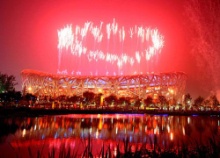 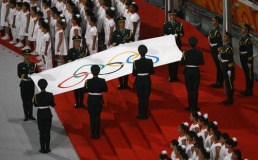 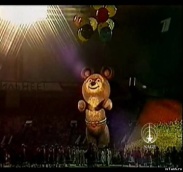